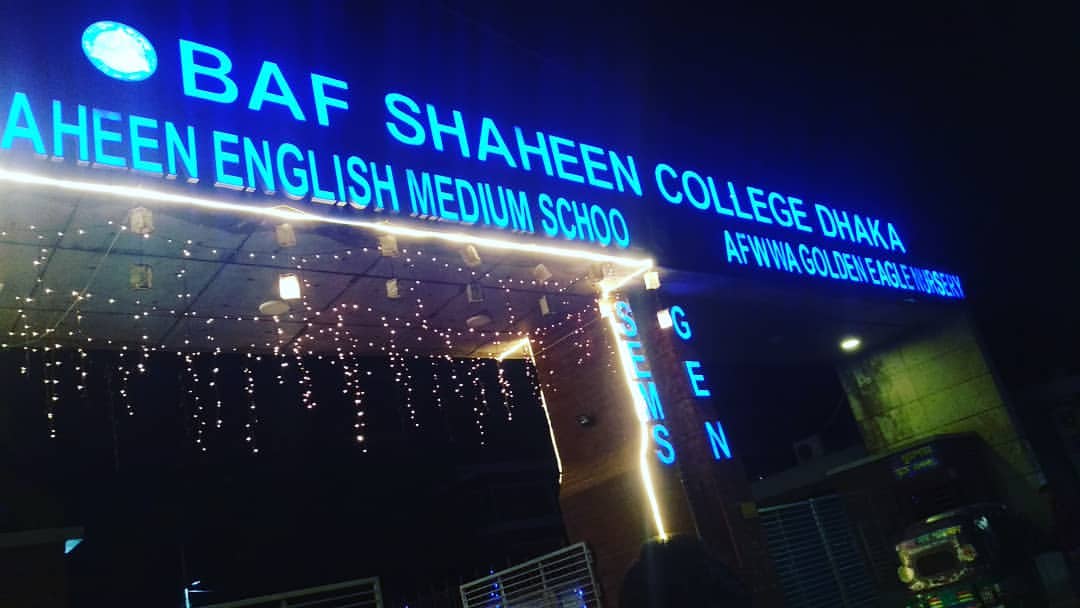 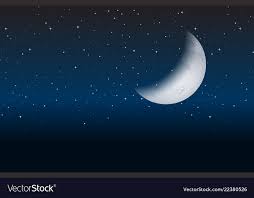 স্বাগতম
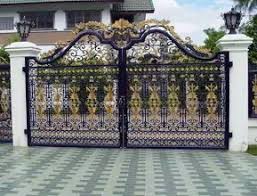 মোঃ মহিউদদী্ন মাহমুদ
প্রভাষক, উদ্ভিদবিদ্যা বিভাগ,                               বি এ এফ শাহীন কলেজ ,ঢাকা । Email:mahmudfhdu352@gmail.com      Mobile No : 01728395657
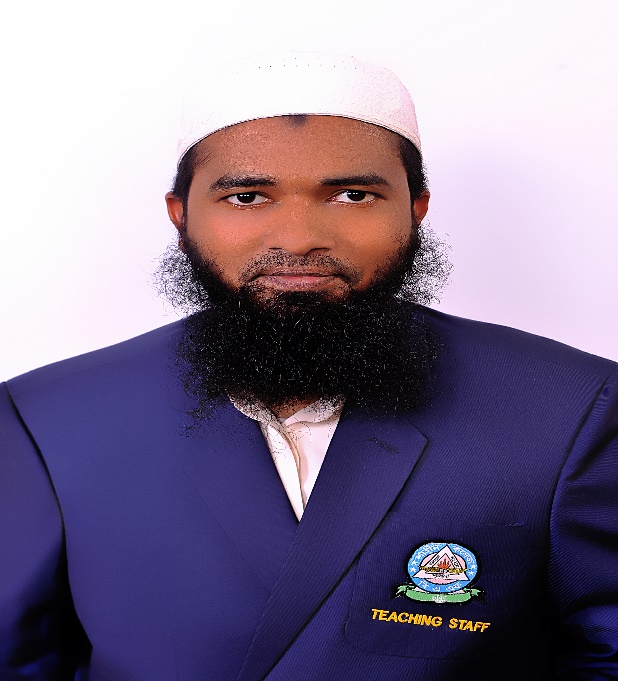 মাদার টেরেসার উক্তি
“আশা করো না যে তোমার বন্ধু নির্ভুল ব্যাক্তি হবে বরং তোমার বন্ধুকে নির্ভুল হতে সহায়তা করো এটাই প্রকৃত বন্ধুত্ব ”
পাঠ পরিচিতি
অধ্যায়-১ : কোষ অঙ্গাণু
রাইবোসোম
শিখনফল
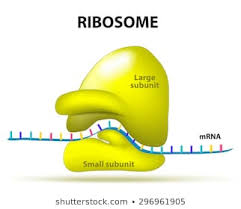 রাইবোসোম এর পরিচিতি                                   
রাইবোসোম এর ভৌত গঠন                                                                      
রাইবোসোম এর রাসায়নিক গঠন                                                                             
রাইবোসোম এর কাজ
পরিচিতি
সাইটোপ্লাজমে মুক্ত অবস্থায় বিরাজমান ক্ষুদ্র ও গোলাকার দানাদার কণা                                                                  
  বিজ্ঞানী প্যালাডে আবিষ্কার করেন                          
ক্লোরোপ্লাস্ট,মাইটোকন্ড্রিয়া ও নিউক্লিয়াসে রাইবোনিউক্লিয়ো-প্রোটিন কণা থাকে                                                          
একাধিক রাইবোসোম মুক্তোর মালার ন্যায় অবস্থান করাকে পলিরাইবোসোম বা পলিসোম বলা হয়
পলিরাইবোসোম
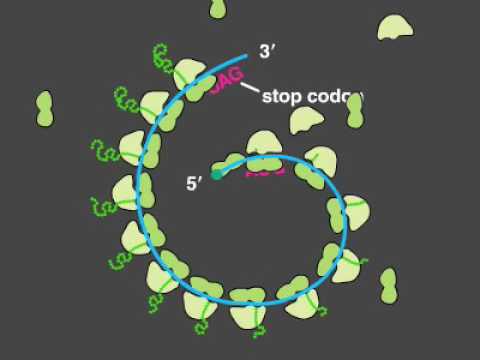 প্রকারভেদ
রাইবোসোম দুই প্রকার -  70 S    ও     80 S
ভৌত গঠন
বহু প্রকার প্রোটিন ও  rRNA দিয়ে তৈরি                                    
বহু প্রোটিন মূলত এনজাইম                               
 70 S  রাইবোসোমে   50 S  ও  30 S   সাব-ইউনিট  থাকে               
 80 S  রাইবোসোমে    60 S  ও  40 S   সাব-ইউনিট  থাকে                                
রাইবোসোমে সাব-ইউনিট গুলো পৃথক থাকে                                
প্রোটিন তৈরির সময় সাব-ইউনিট গুলো একত্রিত হয়
রাইবোসোমে ৪টি স্থান দেখা যায় -                                                 ১.অ্যামাইনোঅ্যাসাইল  বা  A  (Aminoacyl)  স্থান                                                         ২.পেপটাইডিল   বা   P (Peptidyl)   স্থান                                                                        ৩.নিঃসরণ  বা   E (Exit)   স্থান                                                                                                                              ৪. mRNA   সংযুক্তি স্থান
রাসায়নিক গঠন
প্রধান উপাদান প্রোটিন ও RNA .                                           
70S রাইবোসোমে  23 S,16 S ও 5 S  মানের ৩টি   rRNA থাকে।
 70S রাইবোসোমে  ৫২ প্রকার প্রোটিন অণু থাকে ।                                                                      
80S রাইবোসোমে 28 S ,18 S ,5.8 S ও 5 S  মানের ৪টি                         rRNA   এবং ৮০ প্রকার প্রোটিন অণু থাকে ।                              
ধাতব আয়ন যথা-  Mg ,Ca ,Mn থাকে ।
কাজ
প্রোটিন সংশ্লেষণ করা                                                          
রাইবোসোমকে কোষের প্রোটিন ফ্যাক্টরি বলা হয়                                  
স্নেহের বিপাক সংঘটিত করা ।
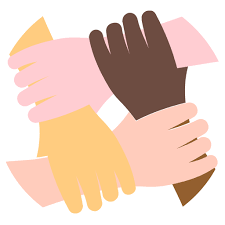 দলীয় কাজ
দল-১: রাইবোসোমের গঠনে স্থান গুলো কি কি ?                                          
দল-২ : রাইবোসোমের প্রধান উপাদান   কি কি ?                                               
দল-৩: রাইবোসোমের মূল কাজ  কি ?
বাড়ির কাজ
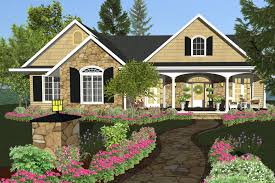 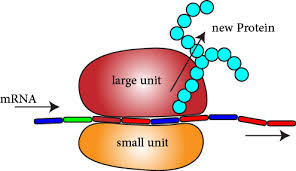 চিত্র-A                           ক)পলিরাইবোসোম কি?                                          ১             খ) রাইবোসোমকে প্রোটিন ফ্যাক্টরী বলা হয় কেন ? ২                গ) চিত্র-A এর ভৌত গঠন বর্ণনা কর ৷                       ৩     ঘ) জীবদেহে চিত্র-A এর গুরুত্ব বিশ্লেষণ কর ৷          ৪
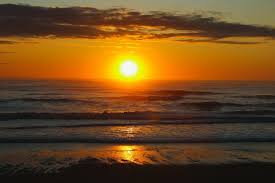 ধন্যবাদ
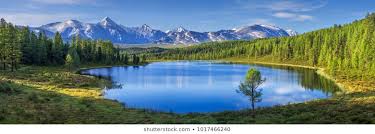